延迟符
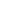 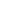 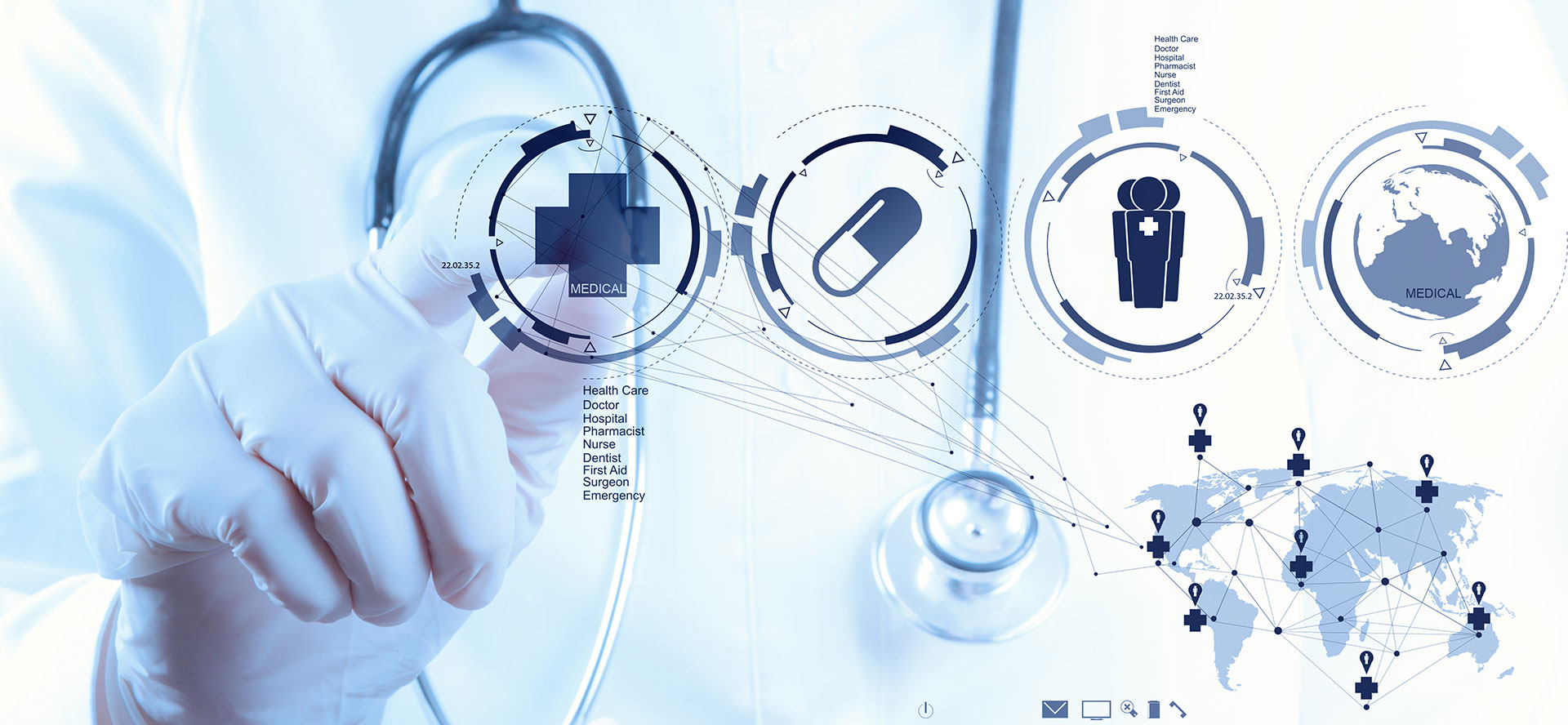 自我心理健康教育ppt模板
单位/部门名称
汇报人：代用名
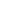 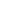 延迟符
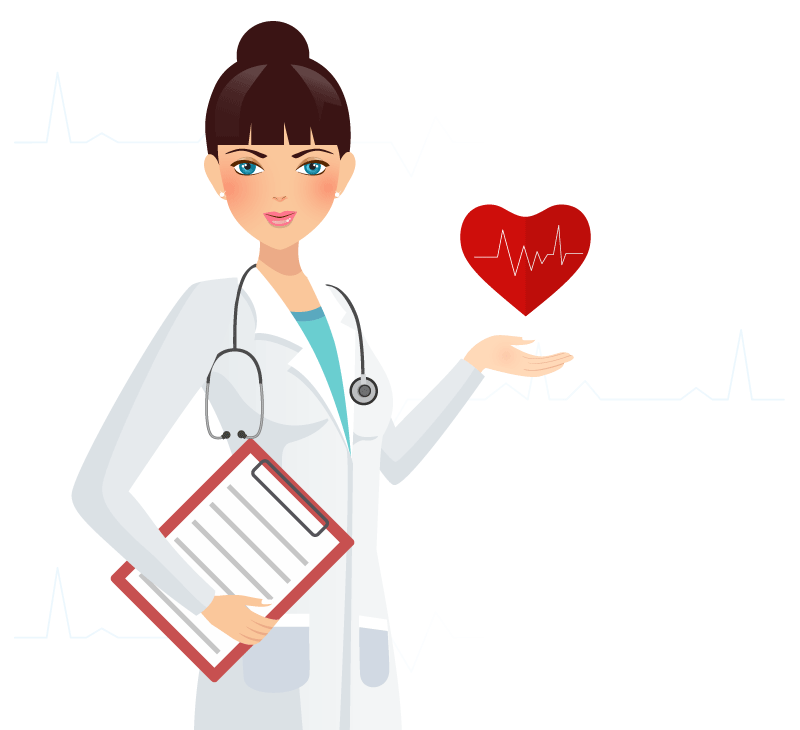 前言
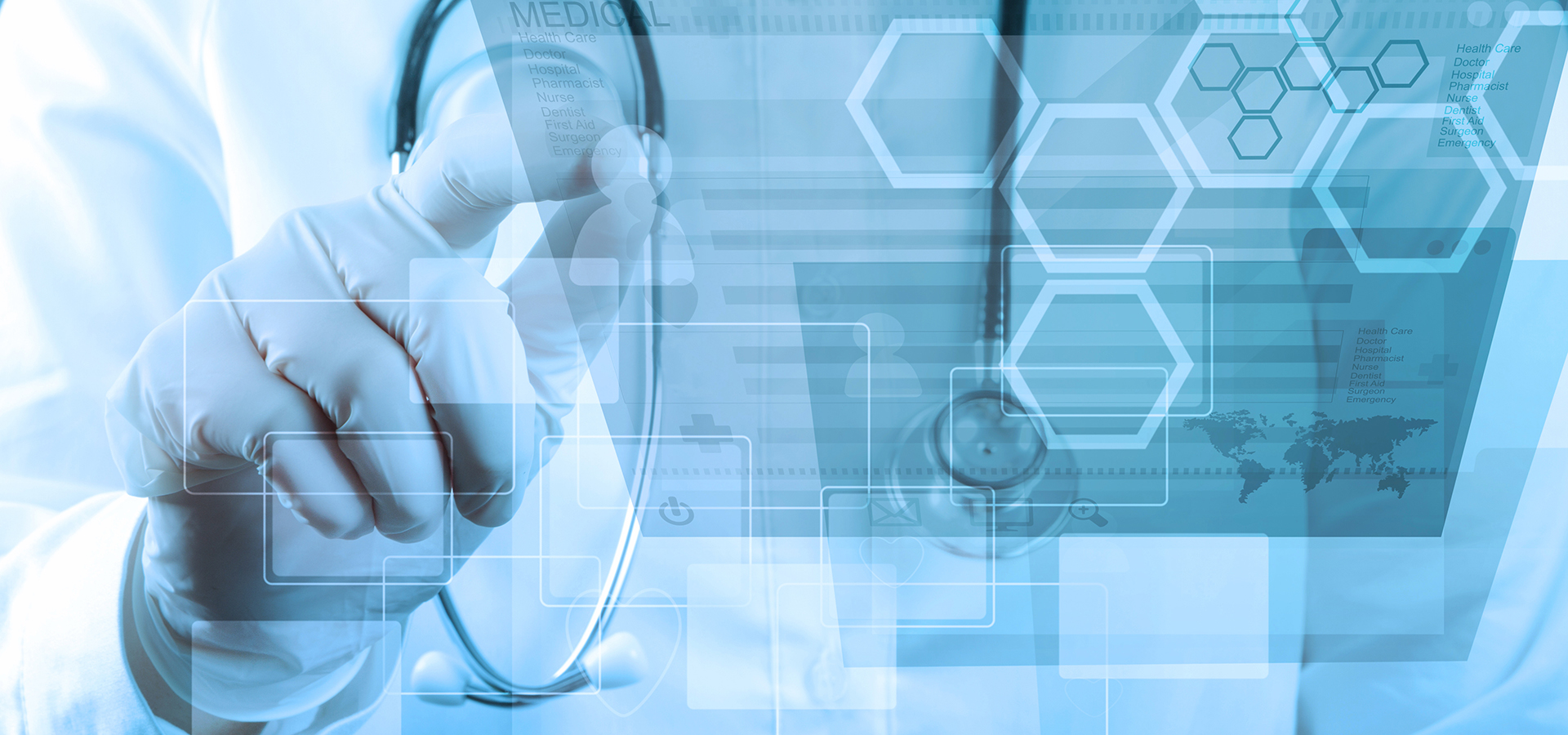 岁月流转，时光飞逝，转眼间2016年的工作又过去了一半。
       回首过去半年的工作，经过全体领导及员工的共同努力，公司经营业绩保持良好，行业地位、社会形象日渐提升，各项工作全面发展。今年，面对经济下行所带来的影响，公司上下团结一致，奋力拼搏，打了一场漂亮的安全效益翻身仗。我们不仅在上半年实现了扭亏为赢，而且全年销售收入突破了3亿元，标志着公司迈上了一个新台阶，步入了一个新的发展阶段。
       新起点、新希望。站在2016年的起点，我们将继承和发扬过去工作中存在的优点，汲取经验，摒弃不足，满怀信心，以更清醒的头脑、更旺盛的斗志、更奋发的姿态和更充沛的干劲，向我们的既定目标进发！
延迟符
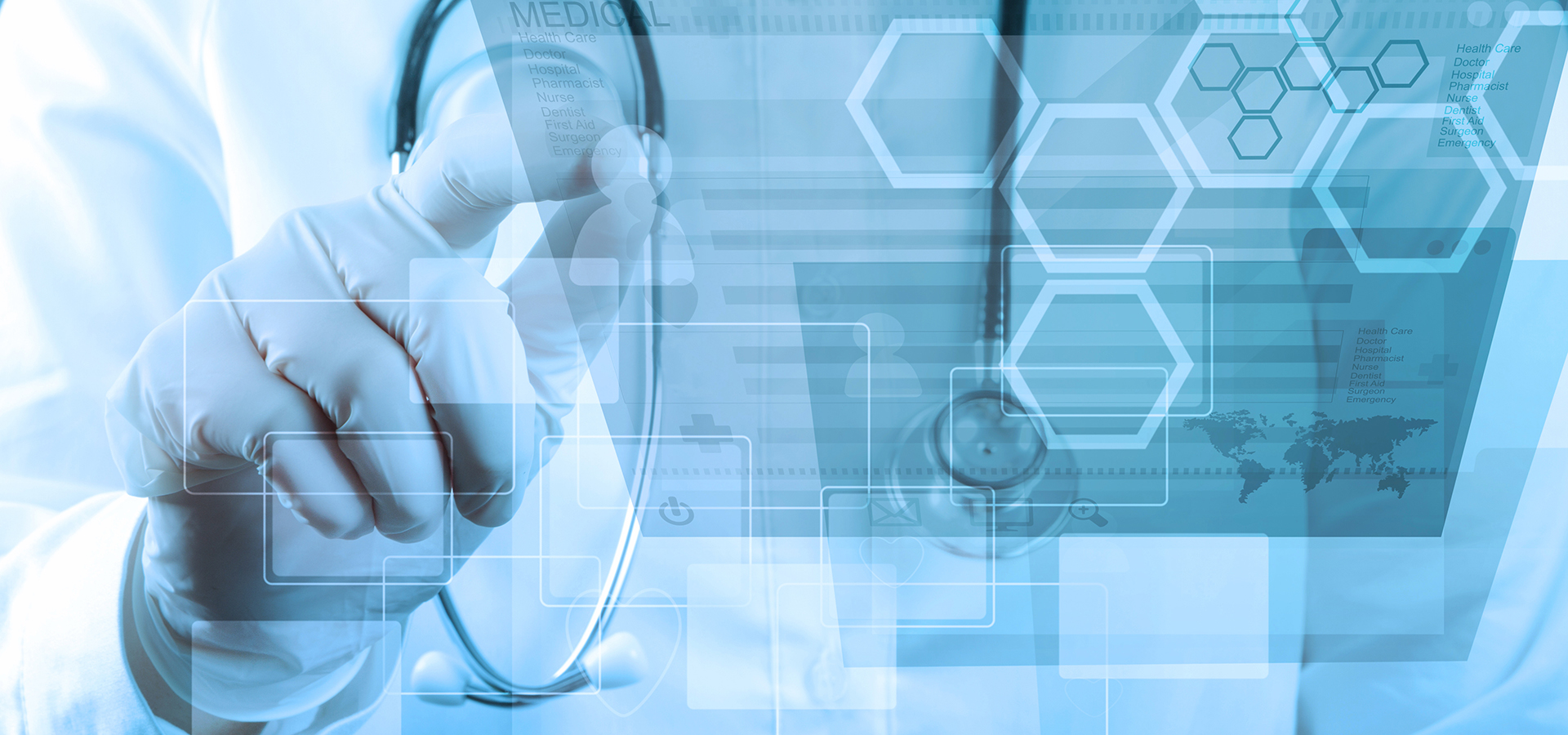 1
年度工作总结
2
工作完成情况
目录
3
成果项目展示
4
工作存在不足
延迟符
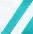 LOGO
单击此处添加标题
01
03
您的内容打在这里，或者通过您的内容打在这里
您的内容打在这里，或者通过您的内容打在这里
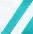 工作进度
04
02
您的内容打在这里，或者通过您的内容打在这里
您的内容打在这里，或者通过您的内容打在这里
延迟符
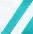 LOGO
单击此处添加标题
Add your title
Add your title
Add your title
Add your title
Add your title
This is a sample text. Insert your desired  this is a sample text.
This is a sample text. Insert your desired  this is a sample text.
This is a sample text. Insert your desired  this is a sample text.
This is a sample text. Insert your desired  this is a sample text.
This is a sample text. Insert your desired  this is a sample text.
04
07
05
01
02
03
06
08
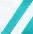 Add your title
Add your title
Add your title
This is a sample text. Insert your desired  this is a sample text.
This is a sample text. Insert your desired  this is a sample text.
This is a sample text. Insert your desired  this is a sample text.
1,450
1,250
3,460
2,410
2,440
Add your title in here
Add your title in here
Add your title in here
Add your title in here
Add your title in here
延迟符
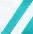 LOGO
单击此处添加标题
添加标题
添加标题
添加标题
添加标题
添加标题
添加标题
添加标题
您的内容打在这里，或者通过您的内容打在这里
您的内容打在这里，或者通过您的内容打在这里
您的内容打在这里，或者通过您的内容打在这里
您的内容打在这里，或者通过您的内容打在这里
您的内容打在这里，或者通过您的内容打在这里
您的内容打在这里，或者通过您的内容打在这里
您的内容打在这里，或者通过您的内容打在这里
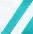 12月
6月
9月
10月
11月
7月
8月
延迟符
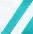 LOGO
单击此处添加标题
ADD A TITLE IN HERE
ADD A TITLE IN HERE
This is a sample text. Insert your desired text here. Again. This is a dummy text.
This is a sample text. Insert your desired text here. Again. This is a dummy text.
YOUR TEXT HERE
YOUR TEXT HERE
42%
70
58%
60
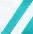 50
40
30
20
10
0
An
Feb
Mar
Apr
May
Jun
Jul
Aug
Sep
Nov
Oct
Dec
延迟符
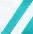 LOGO
单击此处添加标题
72.5%
63.5%
79.8%
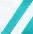 PLEASE ADD TEXT HERE
this is a sample text. insert your desired text here. Again. this is a dummy text. enter your own text here. this is a sample text. insert your desired text here. Again. this is a dummy text. enter your own text here
延迟符
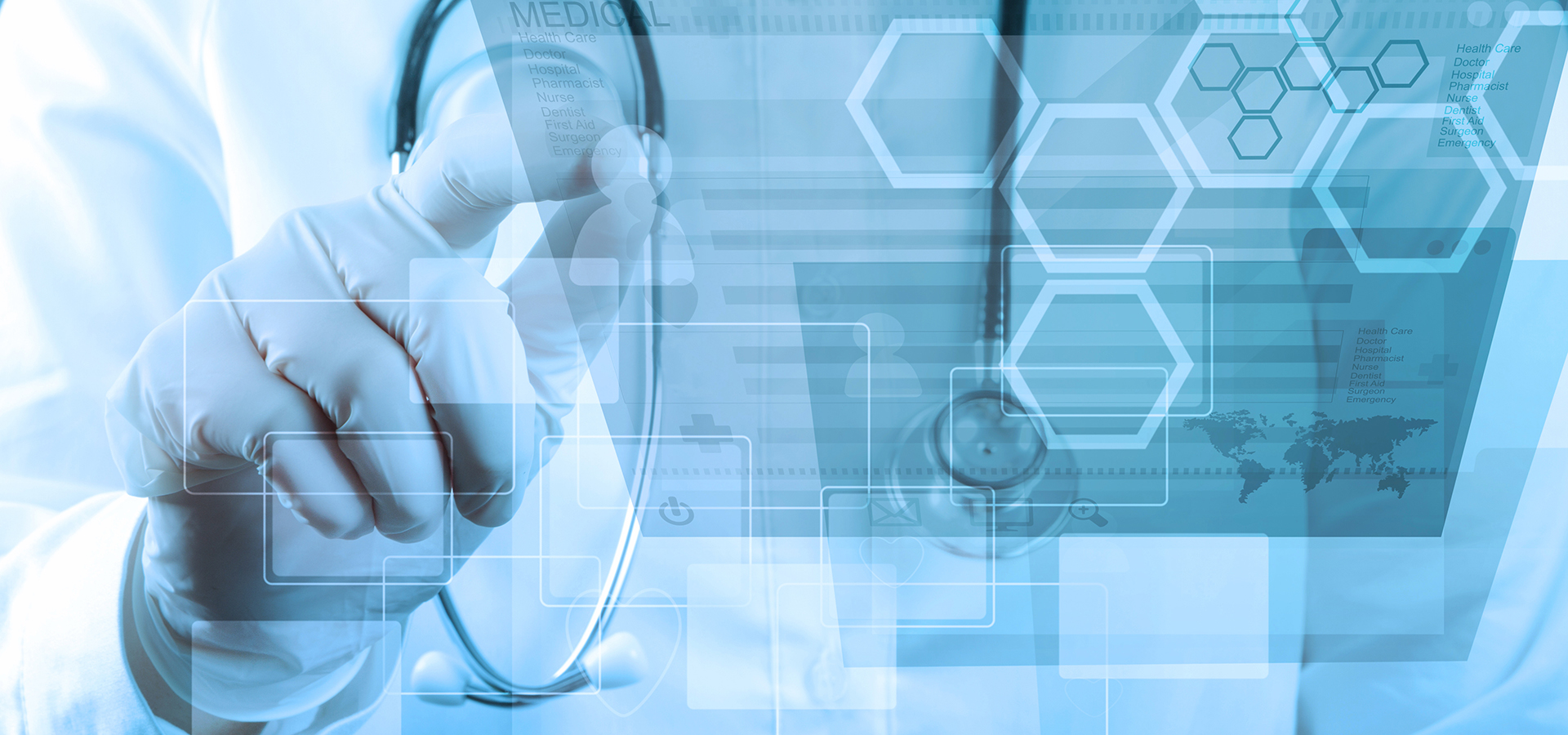 1
年度工作总结
2
工作完成情况
目录
3
成果项目展示
4
工作存在不足
延迟符
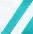 LOGO
单击此处添加标题
YOUR TEXT HERE
this is a sample text. insert your desired text here. Again. this is a dummy text. enter your own text here. this is a sample text. insert your desired text here. Again. this is a dummy text. enter your own text here. this is a sample text. insert your desired text here. Again. this is a dummy text. enter your own text here.
Text
Text
this is a sample text. insert your desired text here. Again.
this is a sample text insert your desired text here. Again
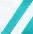 Text
this is a sample text. insert your desired text here. Again.
Text
Text
this is a sample text. insert your desired text here. Again.
this is a sample text insert your desired text here. Again
延迟符
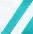 LOGO
单击此处添加标题
ADD A TITLE IN HERE
ADD A TITLE IN HERE
ADD A TITLE IN HERE
ADD A TITLE IN HERE
This is a sample text. Insert your desired text here. Again. This is a dummy text. Enter your own text here.
This is a sample text. Insert your desired text here. Again. This is a dummy text. Enter your own text here.
This is a sample text. Insert your desired text here. Again. This is a dummy text. Enter your own text here.
This is a sample text. Insert your desired text here. Again. This is a dummy text. Enter your own text here.
TEXT HERE
TEXT HERE
TEXT HERE
TEXT HERE
this is a sample text.
this is a sample text.
this is a sample text.
this is a sample text.
1,754
2,784
6,754
4,766
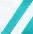 延迟符
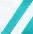 LOGO
单击此处添加标题
Text
TEXT HERE
18%
26%
TEXT HERE
TEXT HERE
TEXT HERE
TEXT HERE
this is a sample text.
this is a sample text.
this is a sample text.
this is a sample text.
this is a sample text.
this is a sample text. insert your desired text here. Again. this is a dummy text. enter your own text here. this is a sample text. insert your desired text here. Again. this is a dummy text. enter your own text here
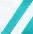 this is a sample text. insert your desired text here. Again. this is a dummy text. enter your own text here. this is a sample text. insert your desired text here. Again. this is a dummy text. enter your own text here
Text
69%
82%
延迟符
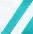 LOGO
单击此处添加标题
TEXT HERE
TEXT HERE
TEXT HERE
TEXT HERE
18%
32%
68%
29%
this is a sample text.
this is a sample text.
this is a sample text.
this is a sample text.
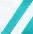 PLEASE ADD TEXT HERE
this is a sample text. insert your desired text here. Again. this is a dummy text. enter your own text here. this is a sample text. insert your desired text here. Again. this is a dummy text. enter your own text here
延迟符
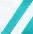 LOGO
单击此处添加标题
ADD A TITLE IN HERE
ADD A TITLE IN HERE
ADD A TITLE IN HERE
This is a sample text. Insert your desired text here. Again. This is a dummy text. Enter your own text here.
This is a sample text. Insert your desired text here. Again. This is a dummy text. Enter your own text here.
This is a sample text. Insert your desired text here. Again. This is a dummy text. Enter your own text here.
120
110
110
100
90
80
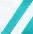 70
60
50
40
30
20
10
0
10
20
30
40
50
60
70
80
90
100
110
120
130
TEXT HERE
TEXT HERE
延迟符
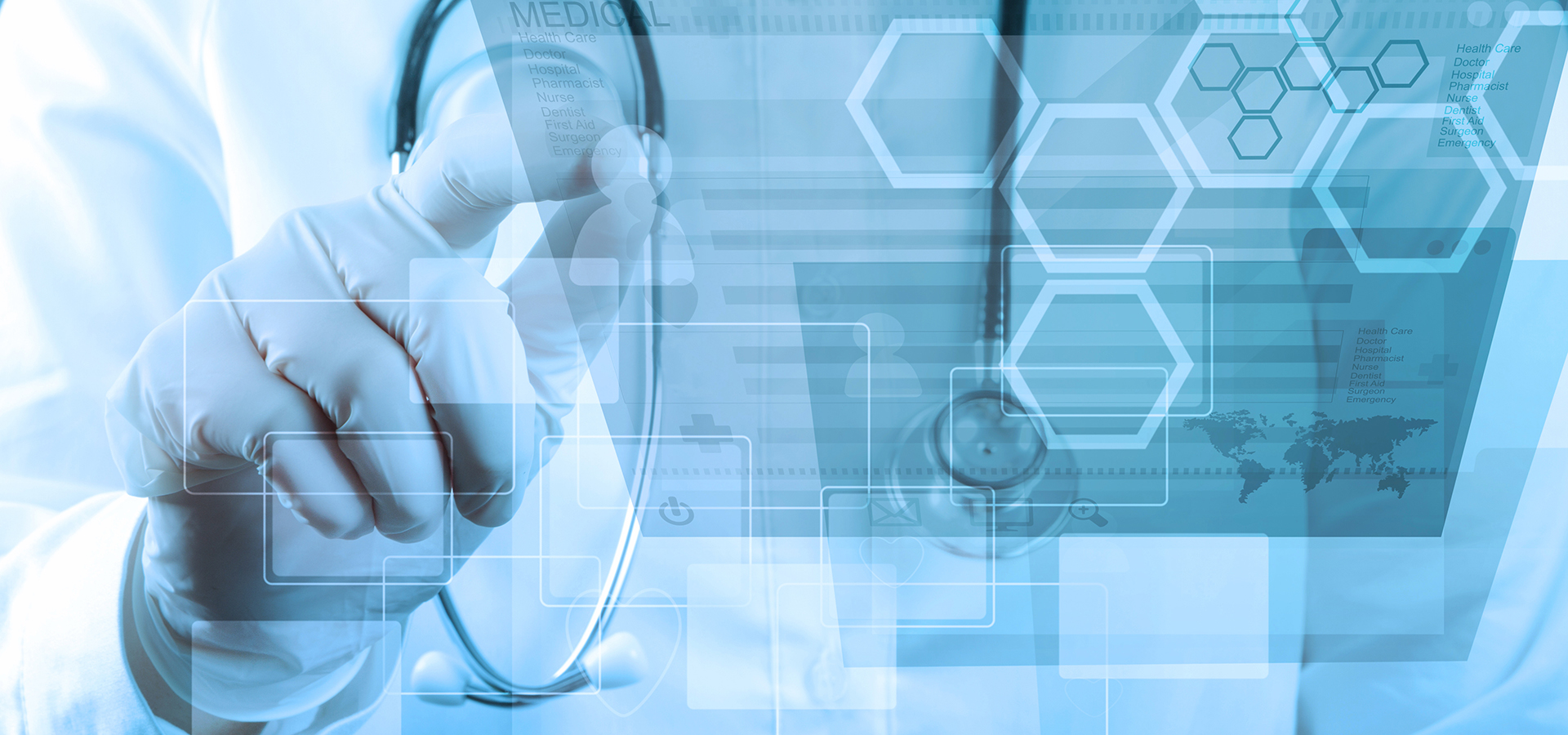 1
年度工作总结
2
工作完成情况
目录
3
成果项目展示
4
工作存在不足
延迟符
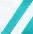 LOGO
单击此处添加标题
ADD A TITLE IN HERE
ADD A TITLE IN HERE
ADD A TITLE IN HERE
ADD A TITLE IN HERE
ADD A TITLE IN HERE
ADD A TITLE IN HERE
This is a sample text. Insert your desired text here. Again. This is a dummy text. Enter your own text here.
This is a sample text. Insert your desired text here. Again. This is a dummy text. Enter your own text here.
This is a sample text. Insert your desired text here. Again. This is a dummy text. Enter your own text here.
This is a sample text. Insert your desired text here. Again. This is a dummy text. Enter your own text here.
This is a sample text. Insert your desired text here. Again. This is a dummy text. Enter your own text here.
This is a sample text. Insert your desired text here. Again. This is a dummy text. Enter your own text here.
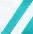 延迟符
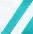 LOGO
单击此处添加标题
ADD A TITLE IN HERE
ADD A TITLE IN HERE
ADD A TITLE IN HERE
ADD A TITLE IN HERE
This is a sample text. Insert your desired text here. Again. This is a dummy text. Enter your own text here.
This is a sample text. Insert your desired text here. Again. This is a dummy text. Enter your own text here.
This is a sample text. Insert your desired text here. Again. This is a dummy text. Enter your own text here.
This is a sample text. Insert your desired text here. Again. This is a dummy text. Enter your own text here.
2013
2015
2014
2016
Text Here
Text Here
Text Here
Text Here
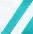 延迟符
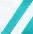 LOGO
单击此处添加标题
Text Here
Text Here
Text Here
Text Here
this is a sample text.
this is a sample text.
this is a sample text.
this is a sample text.
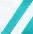 40%
30%
60%
70%
this is a sample text
this is a sample text
this is a sample text
this is a sample text
￥300.00
￥350.00
￥400.00
￥800.00
延迟符
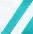 LOGO
单击此处添加标题
this is a sample text
this is a sample text
this is a sample text
this is a sample text
this is a sample text
this is a sample text
Please Add Text Here
this is a sample text. insert your desired text here. Again. this is a dummy text. enter your own text here. this is a sample text. insert your desired text here. Again. this is a dummy text. enter your own text here
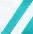 Text
this is a sample text. insert your desired text here. Again. this is a dummy text. enter your own text here. this is a sample text. insert your desired text here. Again. this is a dummy text. enter your own text here
Text
Text
Text
Text
延迟符
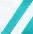 LOGO
单击此处添加标题
This is a sample text. Insert your desired text here. Again. This is a dummy text. Enter your own text here. This is a sample text. Insert your desired text here. Again. This is a dummy text. Enter your own text here.
96%
This is a sample text. Insert your desired text here. Again. This is a dummy text. Enter your own text here. This is a sample text. Insert your desired text here. Again. This is a dummy text. Enter your own text here.
PLEASE ADD TEXT HERE
this is a sample text. insert your desired text here. Again. this is a dummy text. enter your own text here. this is a sample text. insert your desired text here. Again. this is a dummy text. enter your own text here
This is a sample text. Insert your desired text here. Again. This is a dummy text. Enter your own text here. This is a sample text.
72%
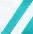 This is a sample text. Insert your desired text here. Again. This is a dummy text. Enter your own text here. This is a sample text.
this is a sample text. insert your desired text here. Again. this is a dummy text. enter your own text here. this is a sample text. insert your desired text here. Again. this is a dummy text. enter your own text here
35%
47%
This is a sample text.
12%
延迟符
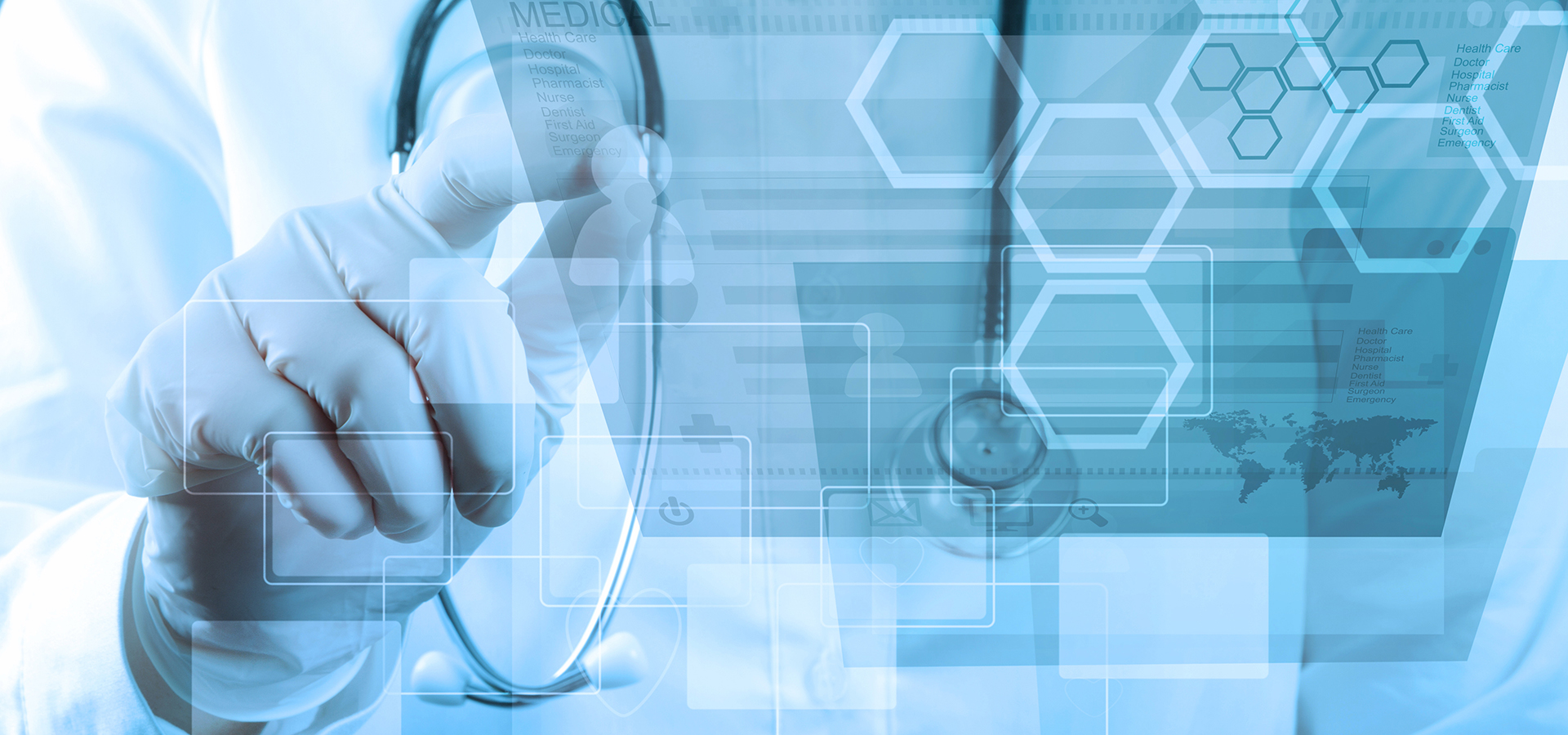 1
年度工作总结
2
工作完成情况
目录
3
成果项目展示
4
工作存在不足
延迟符
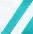 LOGO
单击此处添加标题
ADD A TITLE IN HERE
ADD A TITLE IN HERE
ADD A TITLE IN HERE
ADD A TITLE IN HERE
This is a sample text. Insert your desired text here. Again. This is a dummy text. Enter your own text here.
This is a sample text. Insert your desired text here. Again. This is a dummy text. Enter your own text here.
This is a sample text. Insert your desired text here. Again. This is a dummy text. Enter your own text here.
This is a sample text. Insert your desired text here. Again. This is a dummy text. Enter your own text here.
01
02
03
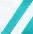 04
延迟符
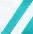 LOGO
单击此处添加标题
ADD A TITLE IN HERE
ADD A TITLE IN HERE
ADD A TITLE IN HERE
ADD A TITLE IN HERE
ADD A TITLE IN HERE
ADD A TITLE IN HERE
ADD A TITLE IN HERE
This is a sample text. Insert your desired text here. Again. This is a dummy text. Enter your own text here.
This is a sample text. Insert your desired text here. Again. This is a dummy text. Enter your own text here.
This is a sample text. Insert your desired text here. Again. This is a dummy text. Enter your own text here.
This is a sample text. Insert your desired text here. Again. This is a dummy text. Enter your own text here.
This is a sample text. Insert your desired text here. Again. This is a dummy text. Enter your own text here.
This is a sample text. Insert your desired text here. Again. This is a dummy text. Enter your own text here.
This is a sample text. Insert your desired text here. Again. This is a dummy text. Enter your own text here.
Text
Text
Text
Text
Text
Text
Text
2013
2014
2015
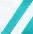 延迟符
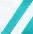 LOGO
单击此处添加标题
ADD A TITLE IN HERE
ADD A TITLE IN HERE
ADD A TITLE IN HERE
ADD A TITLE IN HERE
ADD A TITLE IN HERE
ADD A TITLE IN HERE
This is a sample text. Insert your desired text here. Again. This is a dummy text. Enter your own text here.
This is a sample text. Insert your desired text here. Again. This is a dummy text. Enter your own text here.
This is a sample text. Insert your desired text here. Again. This is a dummy text. Enter your own text here.
This is a sample text. Insert your desired text here. Again. This is a dummy text. Enter your own text here.
This is a sample text. Insert your desired text here. Again. This is a dummy text. Enter your own text here.
This is a sample text. Insert your desired text here. Again. This is a dummy text. Enter your own text here.
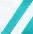 延迟符
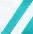 LOGO
单击此处添加标题
Add A Title In Here
Add A Title In Here
Add A Title In Here
Add A Title In Here
Add A Title In Here
Add A Title In Here
This is a sample text. Insert your desired text here. Again. This is a dummy text.
This is a sample text. Insert your desired text here. Again. This is a dummy text.
This is a sample text. Insert your desired text here. Again. This is a dummy text.
This is a sample text. Insert your desired text here. Again. This is a dummy text.
This is a sample text. Insert your desired text here. Again. This is a dummy text.
This is a sample text. Insert your desired text here. Again. This is a dummy text.
Your Text
2015
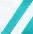 Please Add A Title In Here
this is a sample text. insert your desired text here. Again. this is a dummy text. enter your own text here. this is a sample text. insert your desired text here. Again. this is a dummy text. enter your own text here. this is a sample text. insert your desired text here. Again. this is a dummy text. insert your desired text here.
延迟符
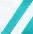 LOGO
单击此处添加标题
ADD A TITLE IN HERE
ADD A TITLE IN HERE
ADD A TITLE IN HERE
This is a sample text. Insert your desired text here. Again. This is a dummy text. Enter your own text here.
This is a sample text. Insert your desired text here. Again. This is a dummy text. Enter your own text here.
This is a sample text. Insert your desired text here. Again. This is a dummy text. Enter your own text here.
64%
29%
01
Your Text
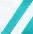 02
41%
99%
03
延迟符
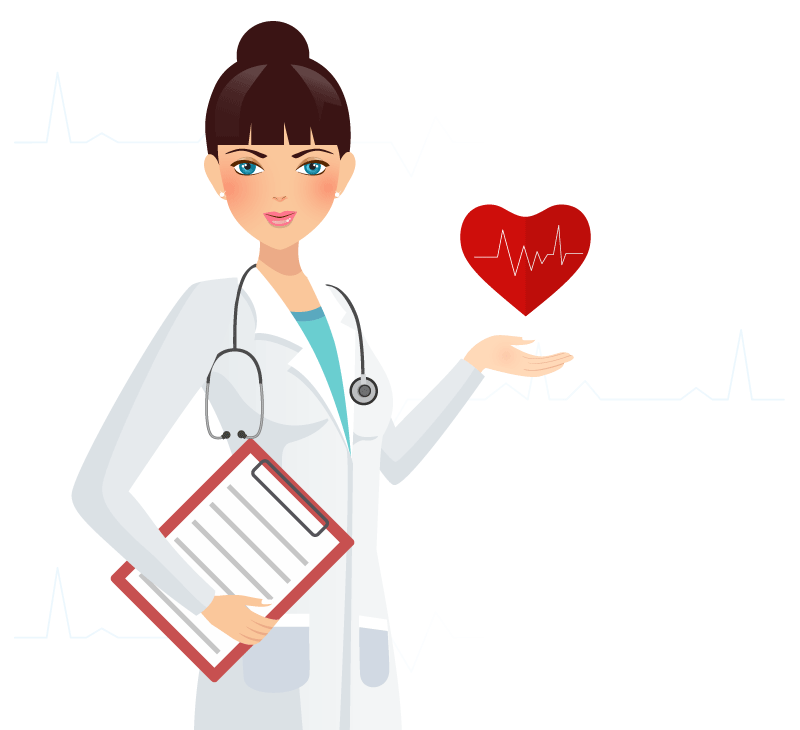 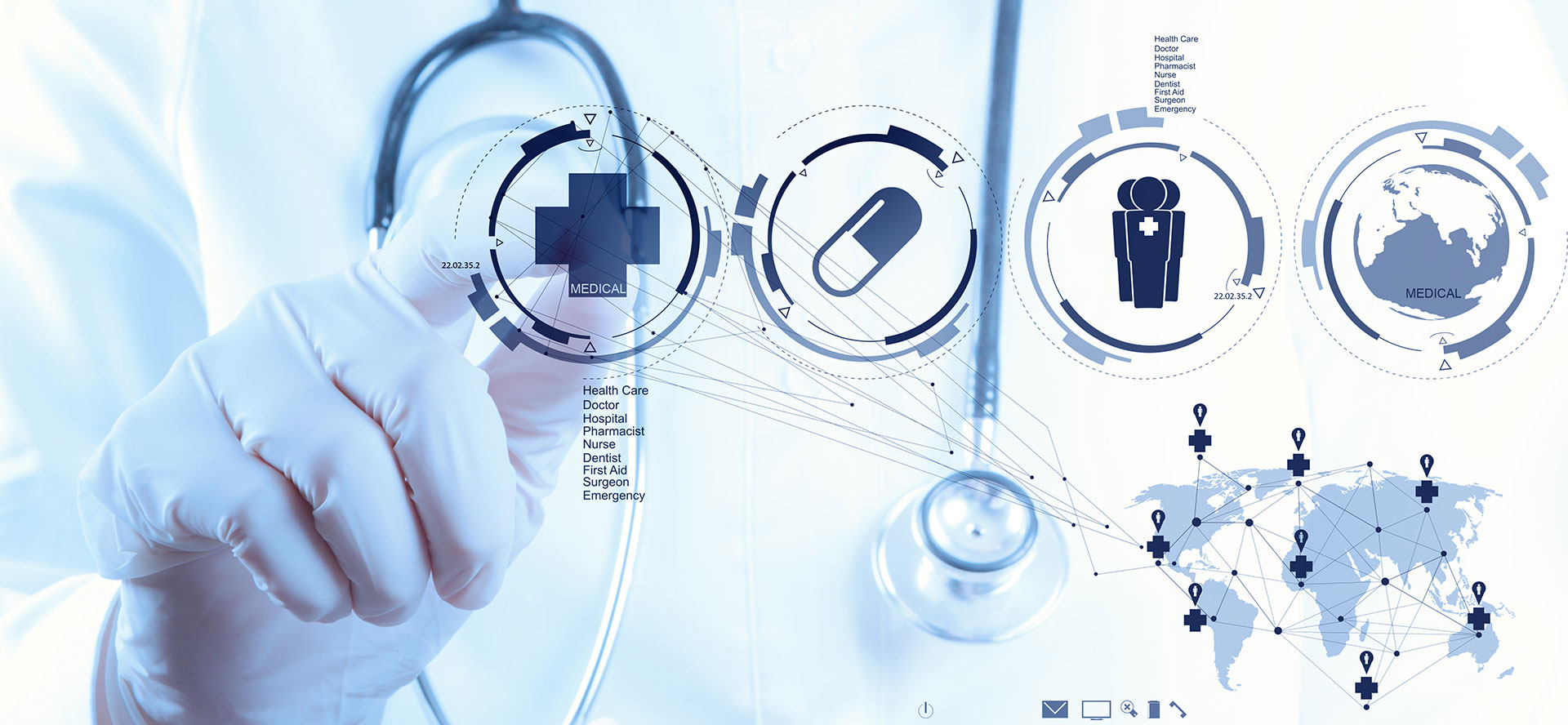 LOGO
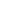 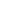 谢谢观赏
单位/部门名称
汇报人：代用名
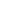 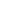